Did You know?
PSD Personnel Outlook Inbox
January 2022
Did you know that…
You can reach PSD Personnel quickly by using their outlook inbox?
The PSD Personnel outlook inbox
Do you have documents to send to PSD Personnel? 
Get them entered quickly by using
 PSDPersonnel@psd.sbcounty.gov 

Please use this inbox to send Worker’s compensation documents, incident reports, RESSL, WPEs, transfer requests etc. 

All the things you used to send to staff, send it directly to personnel by using PSDPersonnel@psd.sbcounty.gov.
Seriously…
Oh no! 
Don’t send it to the wrong place!!!
Don’t send to Roz, John, Silvia, or Jacquie. 

This is going to be faster, better, and more streamlined. 

Please, please, please, use PSDPersonnel@psd.sbcounty.gov
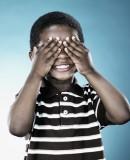 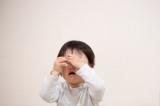